Preparing for finals
Center for student success
How do you feel about finals?
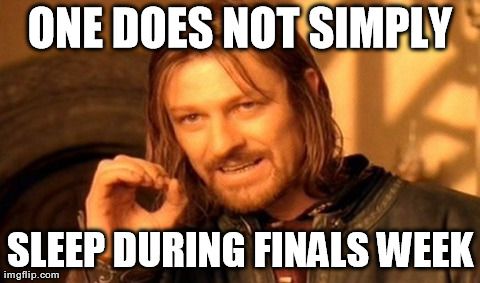 This presentation will cover…
How to plan for finals
How to take care of yourself during finals
First things first: gather information
Start now! 
Gather all info on finals:
When is your final? 
What format is your final?
Is it cumulative? What does it cover?
Types of questions: true/false, multiple choice, essay, etc. 

Where do you find this?
Plan your time
Now that you know WHAT you need to do, plan how to do it
Work backwards to plan each final
Create writing and/or study plan
Write down your plan!
Tips for planning: Reading days
“Reading Days”
During finals week, but shouldn’t have finals due
Your time to study and write
Don’t wait until Reading Days to start prepping for finals! 
Plan time for self care and breaks
Tips for planning
Be realistic about time-tables
Know how long it takes you to complete different types of work

Learn from previous tests or papers
What types of studying works for that professor? 
How is project/paper weighted?
Write all assignments and plans in one place
See overlap in assignments
Can plan your time in segments

Try to refrain from marathon sessions
Be honest about attention span
Block chunks in day, especially during reading days
Work on different finals to keep yourself engaged
Planning for tests
Collect materials
Make area of study space dedicated to each final
Put all notes, notecards, books, articles, material together
Find what’s missing
Work backwards and break down studying
Start with more difficult sections first
Plan to meet with professor about any sections you don’t understand
Tests: Example
Test on Chapters 6-10
Test date: December 8
Re-review any difficult or hard to remember material: December 7
Study chapter 10, review chapter 9:  December 3
Study chapter 9, review chapter 8: December 1
Study chapter 8, review chapter 7: November 27
Office Hours: November 24
Study chapters 6-7: November 21
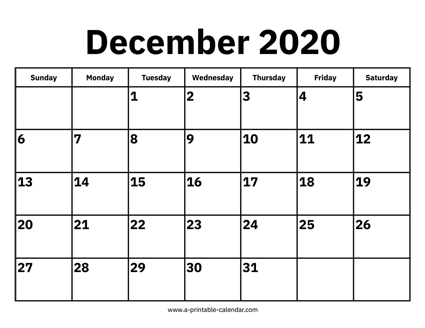 Study chapter 10, review chapter 9
Study chapter 9 review chapter 8
Review all bio material
Bio: Test at 8am
Papers
Plan backwards: start with due date
In agenda, put in any due dates: topic, sources, drafts
Think about outside help: writing conference, meet with professor

Write it down!
Papers: Example outline
Example:
Due date: December 11
Due to you: December 9
Draft 2: December 4
Writing conference: December 2
Draft 1: December 1
Office Hours: November 29
Annotated bibliography: November 23
Topic: November 17
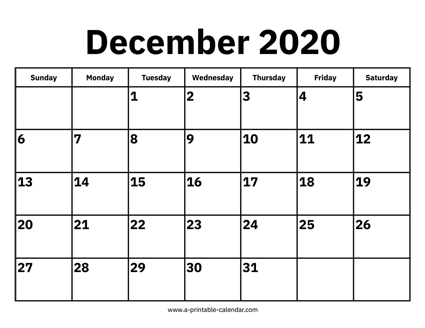 Writing conference
FSP: Draft 1 final paper
Study chapter 10, review chapter 9
FSP: Draft 2 final paper
Study chapter 9 review chapter 8
FSP paper due
Review all bio material
Have FSP paper due to me
Bio: Test at 8am
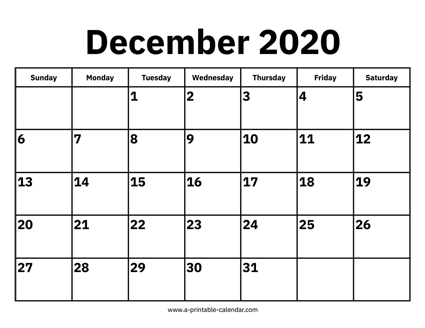 What’s missing?
SPA office hours
PSY office hours
FSP: Draft 1 final paper
FSP: Draft 2 final paper
Classes
Work
Family obligations
TV shows?
Food 
Breaks
Writing conference
Study chapter 10, review chapter 9
Study chapter 9 review chapter 8
Bio: Test at 8am
FSP paper due
Review all bio material
Meet with PSY study group
Have FSP paper due to me
Meet with Spanish study group
Study chapter 3-4 Spanish
Study chapter 1-2 Spanish
Study chapter 7-8 Spanish
Sweet sweet freedom
PSY Final: 8am
Spanish Final
Review PSY material
Review all Spanish Material
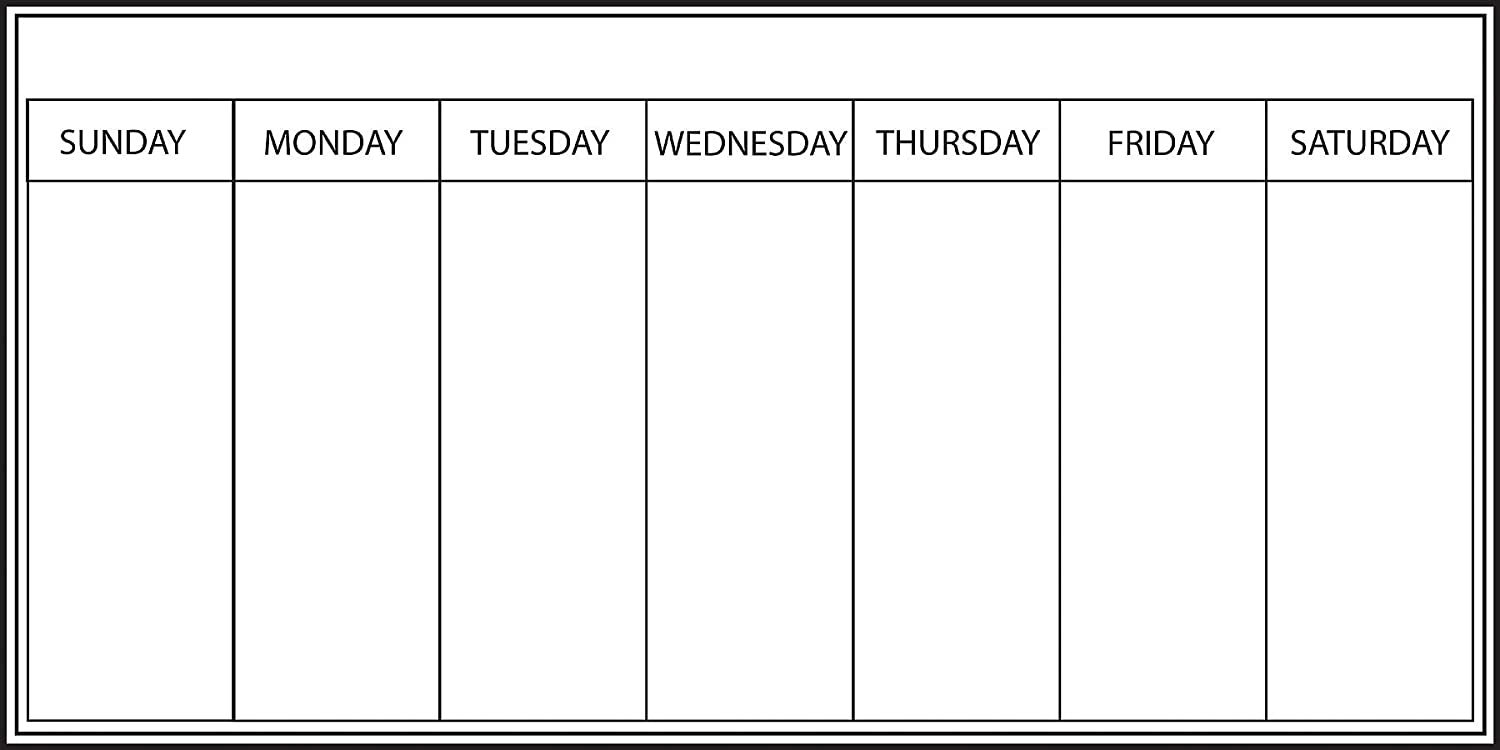 Work 8-2
Review Bio chapters 6-8: 9-11am

Lunch: 11-12

Review chapters 9-10: 12-2pm

Break 2-4

Meet with bio study group to practice questions 4-6

Dinner: 6-7

Relax 7-9
Bedtime!
BIO TEST 8am!
Make sure FSP paper is formatted correctly, upload to Canvas: 10am

10:30-12:00pm Review PSY flash cards

12:00-2pm lunch

2-5pm Do practice problems in PSY book
Meet with SPA study group 10am-12pm

Lunch 12pm-2pm

Study SPA chapter 2-4pm 

Break 4-5pm

Pick up sibling from school 5pm

Dinner 6-8pm

Review PSY flash cards 8-9pm
Double check FSP paper submitted correctly before time it’s due

Work 8am-2pm

Break: 2-3pm 

Study PSY chapter 3-5pm

Dinner 5-6:30

Review SPA vocab flashcards 6:30-8:30

Thursday Night Football
Review SPA chapters 1-2, study chapters 3-4: 9-11am

Lunch 11-12pm

Work 12-8pm

Relax 8-9pm

PSY flash cards 9-9:30pm
Break: 2-3pm

Study PSY 3-4:30pm

Break 4:30-5

Meet with PSY study group 5-7pm

Dinner 7-8pm

Sunday night football
11-2pm lunch and relax

Study SPA chapters 1-2: 2-4pm

Break: 4-5pm

5-6pm Review more SPA

6-8pm dinner
More Planning tips
Make the monthly plan, but readjust as necessary
Zoom in and make daily plan – this is where you can plan self care, breaks, food etc
At end of week, plan next week
At end of day, plan next day
Office hours
How many of you have used office hours?
Go over specific questions
Come prepared
If concerned about grade – ask what you can do, not what they can do for you
Study tips
Organize study materials – group quizzes, notes, slides by chapter or subject
Create a study guide for yourself – highlight vocabulary, answer end of chapter questions, make bullet-points of biggest takeaways
Explain the material to a friend not in the class
Review old tests: what did you get right? What did you get wrong? What types of studying or practice helped you in the past?
Study tips
Write keywords or new vocabulary in margins as you read over highlighted sections
Write or re-write your notes
Create outline for a reading – highlight key themes, takeaways, items to remember
Flash cards 
Study groups: choose group wisely
Meet multiple times and set agenda
Come up with practice questions and practice answering together
Study tips: Resources
Tutoring Center
Center for Student Success
Office Hours
Study groups with other students
Self care
What is self care?
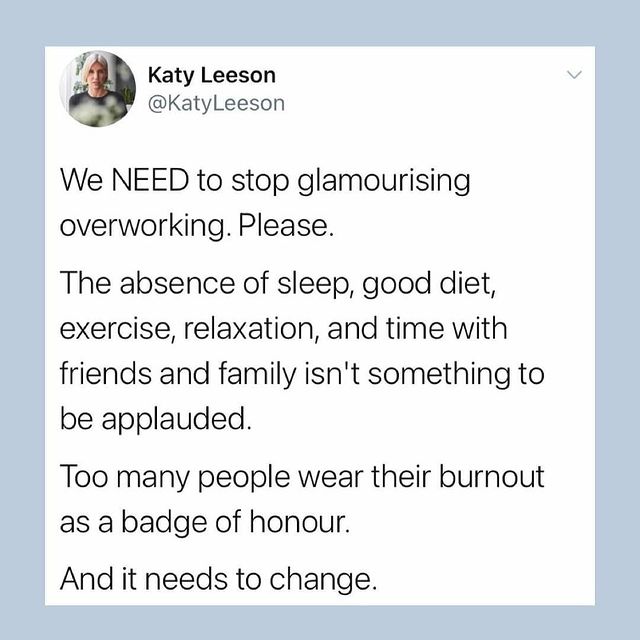 Specific to you
Care for entire self – mental break, physical break, emotional break
Don’t buy into finals clichés 
The more you take care of yourself the better you’ll do on finals
My students
No class next week
Don’t forget to attend 2 events (This Week at TCNJ has information on events)
Last class: Dec 2 – assignment due